PAPA FRANCISCO
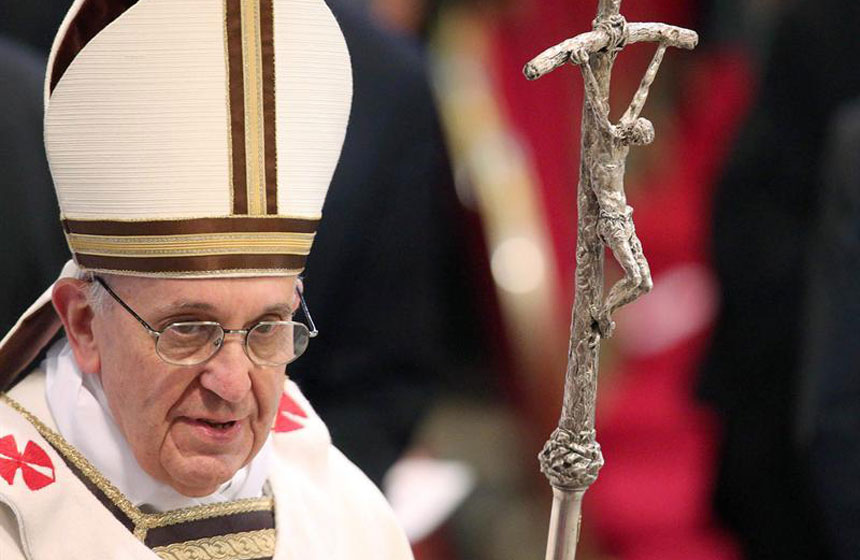 Datos personales
Su nombre es Jorge Mario Bergoglio.

Nació el 13 de diciembre de 1936 en Buenos Aires (Argentina).
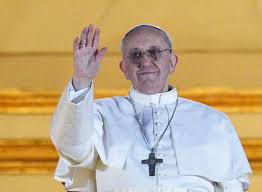 Su familia
Su familia era modesta.
Su padre era un trabajador ferroviario de origen piamontés su nombre era Mario Bergoglio, y su madre era Regina María Sívori, ama de casa. 
Heredó de su padre la pasión por el club de futbol de San Lorenzo. 
Siguió siendo modesto toda 
su vida.
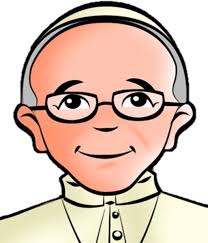 Su vida
De joven trabajó limpiando el suelo de una floristería y como portero de discoteca.
Cursó estudios en la escuela secundaria industrial y vive con un pulmón desde 
   los 20 años.
A los 21 años decidió convertirse en sacerdote.
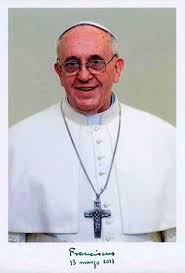 Su vida religiosa
11/03/1958: Se une al noviciado de la Compañía de Jesús.
13/12/1969: Se ordena sacerdote.
20/05/1992: Obispo titular de Auca.
28/02/1998: Arzobispo de Buenos Aires.
21/02/2001: Nombrado Cardenal por Juan Pablo II.
13/03/2013: Es nombrado Papa.
FIN
Y aquí acaba mi presentación. ¡FIN!
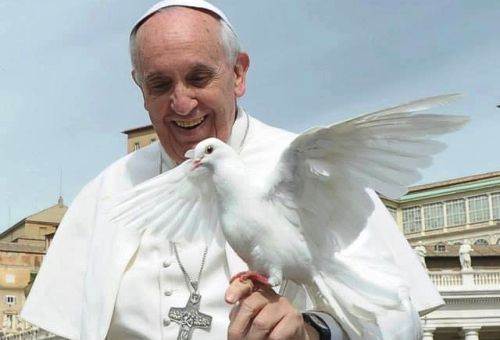